ДОБРЕ ДОШЛИ В СТРАНА ФИНАНСИЯ!
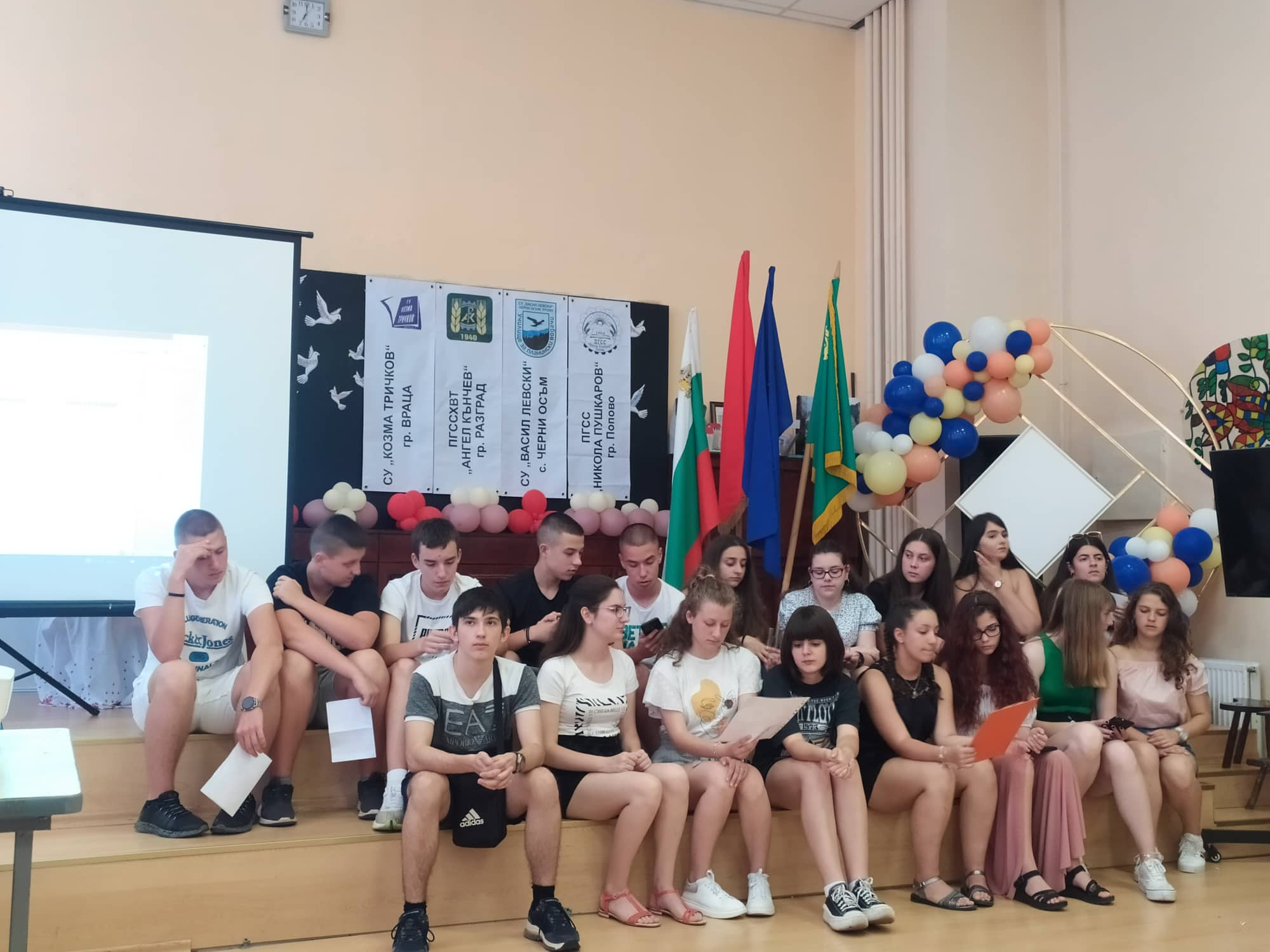 Комуникация на проекта
Къде бихме могли да популяризираме каузата си?
Информационни сайтове:
Facebook - https://bg-bg.facebook.com/
Instagram - https://www.instagram.com/ 
YouTube - https://www.youtube.com/?gl=BG&hl=bg
 
Телевизия „ТВ - Враца“
Влогърът Слави Панайотов (The Clashers)
Община Враца
Instagram пост
Така би изглеждал един Instagram пост, показващ нашата благотворителност с няколко изречения. Подсилен със снимки и подходящи емотикони, с цел привличане на внимание.
Facebook пост
Така би изглеждал един Facebook пост, показващ нашата благотворителност с няколко изречения. Подсилен със снимки и подходящи емотикони, с цел привличане на внимание.
Длъжност Мениджър комуникации
Длъжността Мениджър комуникации в нашия екип заема:

Милица Бисерова Шомаклийска
e-mail: militsabiserova89@gmail.com
Телефон: 0876373371